KASTAMONU MİLLİ EĞİTİM MÜDÜRLÜĞÜ
İŞ YERİ SAŠLIK VE GÜVENLİK BİRİMİ
TS EN ISO 9001
KALİTE YÖNETİM SİSTEMİ KILAVUZU
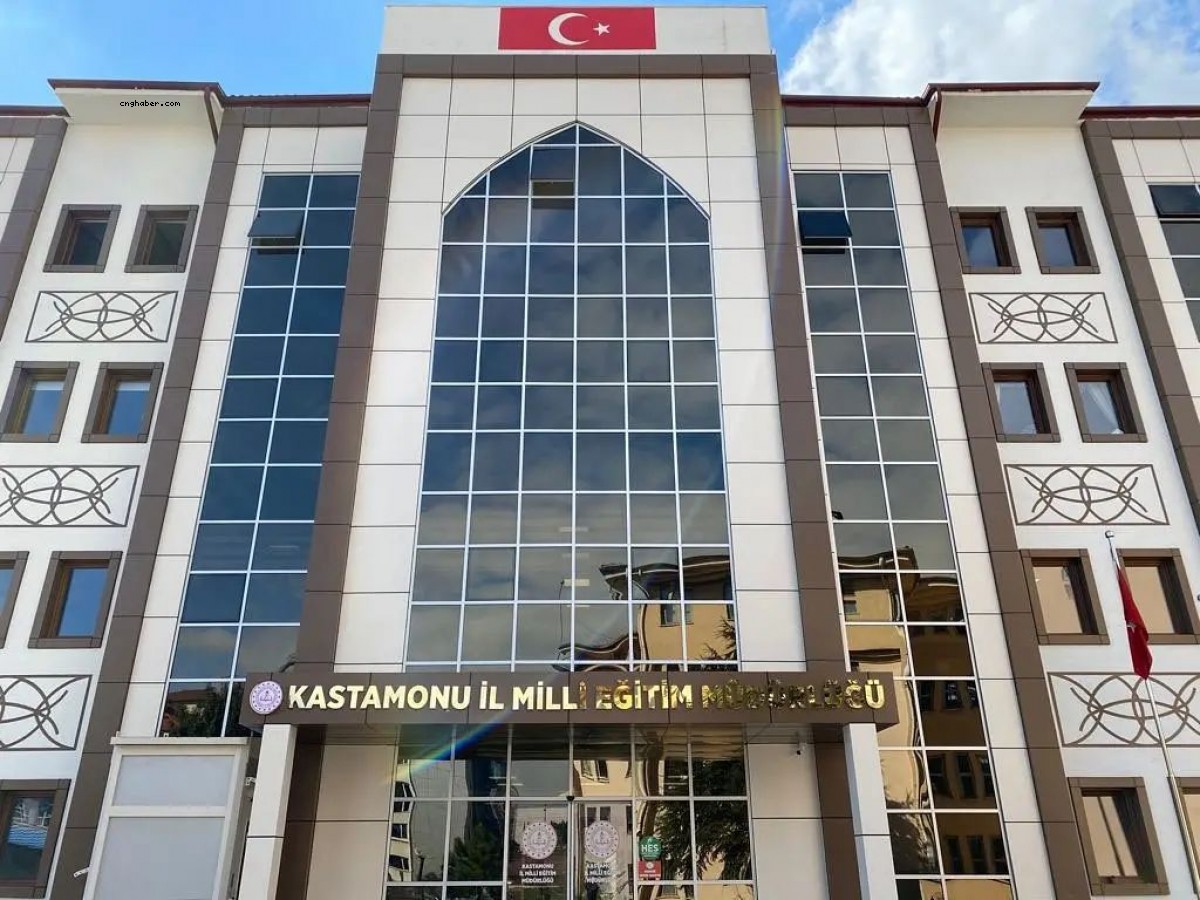 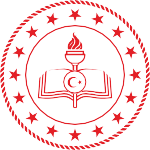 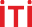 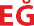 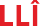 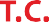 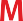 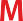 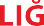 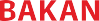 KILAVUZUN AMACI
Kastamonu İş Yeri Sağlık ve Güvenlik Birimi olarak;  bu kılavuz okullarımızda yürütülmek istenilen  TS ISO 9001:2015 Kalite Yönetim Sistemi gerekliliklerin yerine getirilmesinde yol haritası  oluşturması amacı ile hazırlanmıştır.

Bu kılavuzda her bir madde için yer alan adım-  ların uygulanması, gerekli dokümantasyonun  hazırlanması ve uygulamaların yapılması çalış-  manın başarıya ulaşmasında siz değerli kurum-  larımıza katkı sağlayacaktır.
KASTAMONU
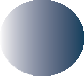 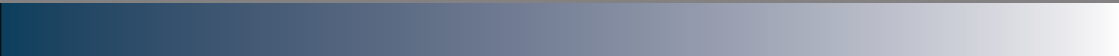 2
NEDEN TS ISO 9001:2015?
Müşteri odaklılık
Daha güçlü iletişim


Fark yaratan kurum
Paydaş memnuniyeti  Liderlik

Paydaş katılımında artış


Yasal şartların takibi ve  uygulanması
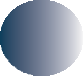 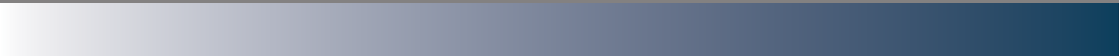 3
NEDEN TS ISO 9001:2015?
Kurum eğitim öğretim faaliyetlerinin, TS ISO  9001:2015 Standart maddelerine uygun olarak  yürütülmesini gerektiren bir sistemdir.


Bunun sağlanması amacı ile ;

Eğitim öğretime ait mevzuatlar ve TS EN  ISO 9001:2015 standardında yer alan  maddeler çerçevesinde dokümantasyonun  hazırlanması

Uygulamaya ait kanıtların oluşması gerekir.
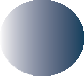 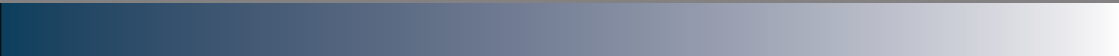 4
KILAVUZUN KULLANIMI
Gereklilik ile  anlatılmak  istenilen ne?
STANDART  GEREKLİLİKLERİ
Gerçekleşmesi  gereken adımlar
Hazırlanması  gereken  dokümanlar
BOLU
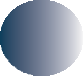 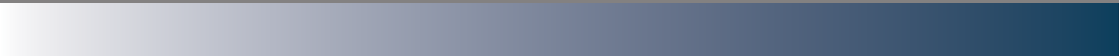 5
TS ISO 9001:2015 KILAVUZU
STANDARDIN TEMİNİ
Türk Standartları Enstitüsü  web sayfasından standart satış  bölümüne girilmesi


Kurum adına üye olunması


TS EN ISO 9001 Kalite Yö-  netim Sistemi Şartlar adlı  standardın okul adına satın  alınması
Standart
Gelen standardın dış kaynaklı  doküman listesine eklenmesi,  standardın kullanıma hazır  bulundurulması
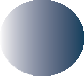 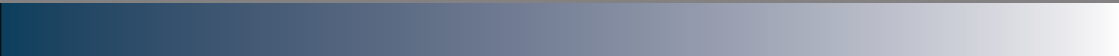 6
TS ISO 9001:2015 KILAVUZU
GÖREV ALACAK  EKİPLERİN  BELİRLENMESİ  ATANMASI VE VALİLİK  OLURU ALINMASI
Yönetim Sistemi  Ekibi; için dikkat  edilmesi gereken etkin  çalışmadır
YÖNETİM SİSTEMİ EKİBİ (önerilen)
Okul İdaresi (Müdür-Müdür  Yardımcıları )
Sistemin kurulumundan ve  uygulanmasından sorumlu olacak
,okulu temsil edecek bir yönetici ya  da öğretmen: Yönetim Temsilcisi )
Çalışan Temsilcisi
Afete Hazırlık Kulüp Öğretmeni
Destek Personel Acil Durumlar  konusunda eğitimli
Bilgi Sahibi Çalışan(lar)(Okul  hakkında bilgi sahibi)
Atama yazısı
Atama tebliğleri
Olur
Belirlenen ekiplerin DYS üzerinden  atanması , atamanın tebliği
Olur alınması
BOLU
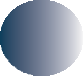 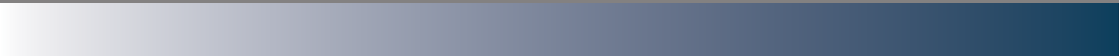 7
TS ISO 9001:2015 KILAVUZU
STANDARDIN MADDESİNE  UYGUN OLARAK  DOKÜMANTASYONDA  KULLANILACAK FORMAT VE  NUMARALANDIRMA SİSTEMİNİN  BELİRLENMESİ
Doküman Edilmiş  Bilginin Kontrolü  Prosedüründe
bu format ve  numaralandırma  sistemi tanımlanmış  olmalıdır
FORMAT-ÜST BİLGİ
Okul Logosu
Okul Adı
Yürürlük Tarihi: Dokümanın  uygulamaya alındığı ilk tarih
Doküman No: Her bir doküman için  ayrı ayrı oluşmalıdır.
Değişiklik/Revizyon Tarihi:  Dokümanın değiştiği /revize edildiği  tarih
Değişiklik No :Dokümanda en son  yapılan değişiklik sayısı
Sayfa No
Prosedür için P  Talimatlar için T
Formlar için F gibi  kısa
kodlar kullanılır
Okulun kısaltması  doküman numarasının  başında yer alabilir.
Ör : MEM-F01/P01 Milli
Eğitim Müdürlüğünün  1 numaralı
prosedürünün 1  numaralı formu
FORMAT-ALT BİLGİ
Hazırlayan: Yönetim Temsilcisi
Onaylayan : Okul Müdürü
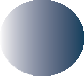 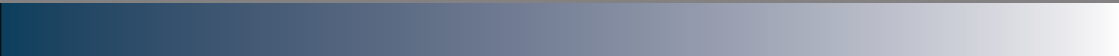 8
TS ISO 9001:2015 KILAVUZU
PERSONEL  YETKİNLİKLERİNİN  KONTROLÜ
Görevlendirilecek ekiple-  rin eğitimlerinin kontrolü  ekiplerin yetkin personel  ile oluşturulması demek-  tir.
Eğitim eksiklerinin tespiti  ve İL İSGB ile koordine  edilerek gerekli eğitimle-  rin verilmesi sağlanma-  lıdır. Eğitimler konusu  madde 7.2. maddesinde  detaylandırılmıştır.
Her bir çalışanın Kalite Yönetim  Sistemi açısından almış olduğu  eğitimlerin özlük dosyalarından  veya hizmet içi eğitim üzerinden  kontrol edilmesi
TS EN ISO 9001 Temel Eğitimi-  Yönetim Sistemleri Ekibi için  zorunludur
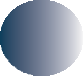 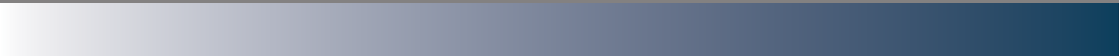 9
TS ISO 9001:2015 KILAVUZU
ORGANİZASYON ŞEMASI  OLUŞTURULMASI GÖREV  YETKİ VE SORUMLULUKLARIN  MADDE 5.3. E UYGUN OLARAK  BELİRLENMESİ VE TEBLİĞİ
ORGANİZASYON ŞEMASI
Kurumda görev yapan tüm  kadroların yer alması
Yönetim Sistemi Ekibinin de  Organizasyon Şemasında yer  alması
GÖREV YETKİ VE  SORUMLULUKLAR (GYS)
Organizasyon Şemasında yer alan  her bir kadro için aşağıdakileri  içermesi
Görev tanımı
Yedekleyen kadro
Görev, yetki ve sorumluluklar
Bu işi yapabilmesi için gerekli  yetkinlik
(Almış olması gereken eğitimler)
Organizasyon  Şeması
Her bir kadro için  GYS hazırlanması
ve tebliği
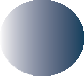 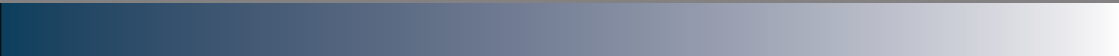 10
4.1.KURULUŞUN BAĞLAMININ ANLAŞILMASI
İÇ VE DIŞ  HUSUSLARIN TESPİTİ
Kurumun kendi iç
değerlendirmesi,  dış etkenlerin kurum  üzerindeki etkilerinin
değerlendirilmesi ve bu  bilgiler çerçevesinde  kurumun güçlü ve zayıf  yönlerinin ,kurum için  fırsat ve tehditlerin  tespit edilmesi  demektir.
KURUM İÇ HUSUSLARININ TESPİTİ
Kurum Kültürü
Bilgi Birikimi
İnsan Kaynakları
Alt Yapı
Teknolojik Kaynaklar
KURUM DIŞ HUSUSLARININ TESPİTİ
Prosedür hazırlanması  tavsiye edilir. (4.1.
ve 4.2. beraber ele  alınabilir)
-Pestle –GZFT  (SWOT) analizleri  yapılmalı sonuçları  dokümante edilmelidir.  (Tablo-Çizelge vb )
Politik
Ekonomik
Sosyal
Teknolojik
Yasal
Çevresel
Gelişmelerin okul üzerindeki olumlu  ya da olumsuz etkileri
BOLU
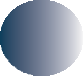 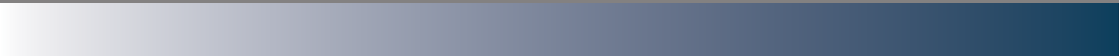 11
4.2. ÇALIŞANLAR VE DİĞER İLGİLİ TARAFLARIN İHTİYAÇ VE BEKLENTİLERİ
TÜM PAYDAŞLARIN BELİRLENMESİ
Okulun faaliyetleri
çerçevesinde  iletişimi olan tüm iç  ve dış paydaşlarının  belirlenmesi
,paydaşların ihtiyaç  ve beklentilerinin
tespiti, periyodik olarak  kontrolü gerekir
İç Paydaşların tanımlanması
Çalışanlar-Öğrenciler-OAB-Okul  Yönetimi
Dış Paydaşların tanımlanması
İL /İLÇE MEM-İL İSGB-Belediye-Özel  İdare-Tedarikçi firmalar-sosyal yardım  kuruluşları –vakıflar ,diğer okullar ,staj  işletmeleri ,AFAD-, Sağlık Md vb
TÜM PAYDAŞALARIN VE KURUMUN  KARŞILIKLI OLARAK BEKLENTİ VE  İHTİYAÇLARININ TESPİTİ
Prosedür hazırlanması  tavsiye edilir. (4.1.
ve 4.2. beraber ele  alınabilir)
İlgili Tarafların Tespiti  ve Beklentisini  tanımlayan doküman  (Tablo-çizelge vb)
Anket –Görüş Öneri  Formu vb
Paydaşların ihtiyaçları ve kurumdan  beklentilerinin tanımlanması
Kurumun ihtiyaçları ve paydaştan  beklentisinin tanımlanması
Bu beklentilerden hangilerinin yasal  mevzuat hangilerinin diğer şart (standart  gerekliliği, kişisel beklenti ,kurumlar  arası ilişki vb ) olduğunun belirlenmesi
İhtiyaç ve beklentilerin belirli  aralıklar ile  uygulanan  anket, görüş öneri ,toplantı  vb yöntemlerle kontrol edilmesi
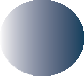 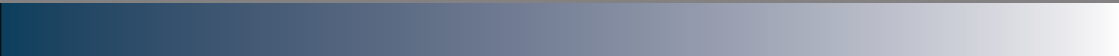 12
4.3. KALİTE YÖNETİM SİSTEMİNİN KAPSAMININ BELİRLENMESİ
KAPSAMIN İÇERİĞİ
Okulun faaliyetleri  çerçevesinde  yönetim sisteminin  uygulanacağı tüm
alanların varsa kapsam  dışı tanımlamalarının  yapılması demektir.
Okulun adını içermesi
Verilen eğitim öğretim hizmetinin  tanımlanması
Yönetim Sisteminin uygulandığı  okula ait tüm fiziki alanların  tanımlanması
Kapsamın  tanımlanması  hazırlanacak  El Kitabının
ilgili bölümünde  yapılmalıdır.
Kapsam Formu
Yönetim Sisteminin sınır  olmaksızın tüm kademe ve  tüm alanlarda uygulandığının  belirtilmesi
Eğer kurumda ölçme ve izleme  faaliyetleri için izleme ve ölçme  ekipmanı kullanımı yoksa 7.1.5.2 Ölçüm  İzlenebilirliği kapsam dışı bırakılır ve  gerekçesi ile birlikte dokümante edilir.
BOLU
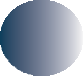 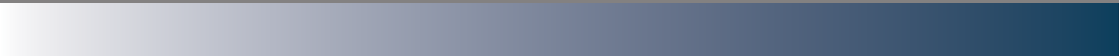 13
4.4. KALİTE  YÖNETİM SİSTEMİ  ve PROSESLERİ
Okulda yürütülen
PROSESLERİN  (SÜREÇLERİN)  BELİRLENMESİ
-ETKİLEŞİMİ
faaliyetlerin proses /  süreç yaklaşımı ile  ele alınması demektir.
Kontrol altında tutulacak  prosesler asgari  aşağıdakileri içermelidir.
Satın Alma/ İletişim/  Risk ve Fırsat  Değerlendirme /  Değişim Yönetimi /  Yasal ve Diğer  Şartlar/Acil Durum /  Sürekli İyileştirme
Çalışanların katılımı ile kurumda  izlenecek proseslere karar verilmesi
Proses sorumlularının ve proses  amacının belirlenmesi
Proses girdilerinin, proses için gereken  kaynakların, proses çıktılarının  belirlenmesi
Proses akışının tanımlanması ( İşleyiş  Basamakları )
Proses hedeflerinin, proses performans  kriterlerinin, kontrol sıklığının ve kontrol  sorumlularının belirlenmesi
Belirlenen her bir  proses için Proses  Kartı
Belirlenen proseslerin  birbiri ile etkisini  gösteren Proses  Etkileşim Şeması yada  Tablosu
Proses performans  değerlendirme raporu
Prosesin işleyişi sırasında olabilecek  risk ve fırsatların belirlenmesi ve 5*5  matris yöntemine göre değerlendirilmesi
Belirlenen proseslerin birbirine etkisinin  şematize edilmesi
Proses sorumluları tarafından proses  performans raporlarının YGG toplantısı
öncesi sunulması
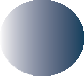 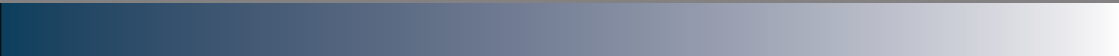 14
5.1. LİDERLİK ve TAAHHÜT
Liderlik; Okul
yönetiminin Kalite  Yönetim Sisteminin  kurum kültürü haline  gelmesi için liderlik  yapılacağını taahhüt  etmesi ve bu taahhüt  çerçevesinde gerekli  faaliyetleri yerine  getirmesidir.
Standardın 5.1. maddesinde yer  alan 10 alt maddeyi içeren liderlik  taahhüdünün dokümante edilmesi
Okul müdürünce onaylanmış  olması
Liderlik ve Taahhüt  maddesi hazırlanacak  El Kitabının
ilgili bölümünde  tanımlanmalıdır.
Bu taahhüt çerçevesinde  uygulamanın ve kanıtların  sağlanması
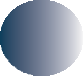 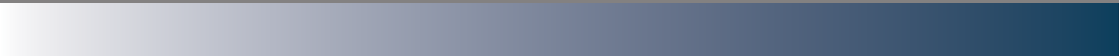 15
5.1.2. MÜŞTERİ ODAKLILIK
Müşteri Odaklılık; Okul  yönetiminin müşteri  beklentisi-yasal ve  diğer şartlar –risk ve  fırsatlar çerçevesinde  yapacağı faaliyetlerde  müşteri memnuniyetini  sağlama ve artırma ile  ilgili liderlik göstermesi  ve taahhüt etmesi , bu  taahhüt çerçevesinde
gerekli faaliyetleri yerine  getirmesidir.
Standardın 5.1.2 maddesinde yer alan  3 alt maddeyi içeren müşteri odağı ile  ilgili taahhüdün dokümante edilmesi
Okul müdürünce onaylanmış olması
Bu taahhüt çerçevesinde uygulamanın  ve kanıtların sağlanması
Müşteri Odaklılık  maddesi hazırlanacak  El Kitabının
ilgili bölümünde  tanımlanmalıdır.
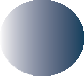 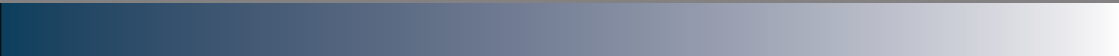 16
5.2. KALİTE POLİTİKASI
Politikanın çalışanların katılımı ile  belirlenmesi
Kalite Yönetim Sistemi  çalışmasının kurum  kültürü haline gelmesini  desteklemek üzere,  kurumun kendine özgü
,standart gerekliliği  taahhütleri de içeren
,kurum faaliyetlerini  özetleyen çalışmadır.
Kuruma özgü olarak hazırlanması
Yasal ve diğer şartların yerine  getirileceğine
Kalite Yönetim Sisteminin sürekli  iyileştirileceğine
yönelik taahhüt içermesi
Kurum müdürü tarafından  onaylanması
Kalite Politikası olarak  dokümante edilmesi
Ayrıca hazırlanacak  El Kitabının ilgili  bölümünde yer alması  gerekmektedir.
Tüm çalışanlara duyurulması
Kurum girişine asılması, internet  sitesine konulması
BOLU
Eğitimler yolu ile paydaşlar ile  (çalışan-öğrenci) paylaşılması
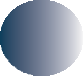 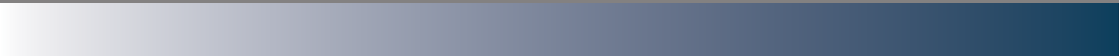 17
5.3. KURUMSAL GÖREV YETKİ  ve SORUMLULUKLAR
Tüm çalışanların  görev ,yetki ve  sorumluluklarının  mevzuat gereklilikleri
,kurum faaliyetleri  ve Kalite Yönetim
Sistemi çerçevesinde  oluşturulması ve  iletimini gerektirir.
Organizasyon Şemasında yer alan  her bir kadro için aşağıdakileri  içermesi
Görev tanımı
Yedekleyen kadro
Görev, yetki ve sorumluluklar
Bu işi yapabilmesi için gerekli  yetkinlik
(Almış olması gereken eğitimler –  Örnek Kazan için Ateşleyici Belgesi  vb Risk Değerlendirme Ekip Üyesi  için Risk Değerlendirme Eğitimi vb )
Görev Yetki ve  Sorumluluklar(Kart/  Form vb )
Tebliğ/Dağıtım  Listeleri
Vekalet Listesi  (Gerekli ise)
İlgili kadrolara tebliği/dağıtım listesi ile  verilmesi
* İdareci sayısı fazla olan okullarda  Vekalet Listesi hazırlanması önerilir.
•
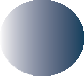 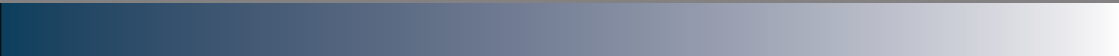 18
6.1. RİSK VE FIRSATLARI                                       BELİRLEME FAALİYETLERİ 
6.1.1. - 6.1.2
RİSK ve FIRSATLARIN  BELİRLENMESİ ve  DEĞERLENDİRİLMESİ
Tüm çalışanların
görev ,yetki ve  sorumluluklarının  mevzuat gereklilikleri
,kurum faaliyetleri  ve İSG Yönetim
Sistemi çerçevesinde  oluşturulması ve  iletimini gerektirir.
Yapılacak toplantı ile
Zayıf yönler-tehditler ve ilgili  taraflardan gelen risklerin(Bağlam)  Proseslerin yürütülmesi sırasında  meydana gelebilecek risklerin  (Proses)
belirlenmesi ve
5X5 Matris Yöntemi ile
değerlendirilmesi
Tespit edilen riskler çerçevesinde  gerçekleştirilecek düzeltici  faaliyetlerin belirlenmesi
Tespit edilen riskler çerçevesinde  yakalanan fırsatların belirlenmesi
Faaliyetlerin entegre edilmesi  amacı ile Faaliyet Kontrol  Planlarının kullanılması ve bu  planlara uygunluğun belirli aralıklar  ile raporlanarak değerlendirilmesi
Tespit edilen risk ve fırsatlar  çerçevesinde planların
Görev Yetki ve  Sorumluluklar(Kart/  Form vb )
Tebliğ/Dağıtım  Listeleri
Vekalet Listesi  (Gerekli ise)
BOLU
hazırlanması
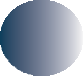 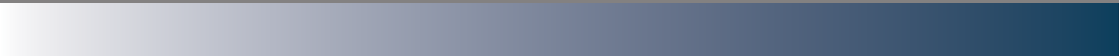 19
6.2. KALİTE AMAÇLARI 
ve BUNLARA ULAŞMAK İÇİN PLANLAMA
Kalite Politikası ile uyumlu,  ölçülebilir hedeflerin çalışanların  katılımı ile belirlenmesi
Çalışanların İSG  Yönetim Sistemi ,kurum  faaliyetleri ,eğitim  talepleri hususunda  periyodik olarak görüş  ve önerilerinin alınması
,değerlendirilmesini  gerektirir.
Dokümante edilmesi ,çalışanlara  iletimi
Hedeflere ulaşmak için;
ne yapılacağı
gereken kaynaklar
sorumlu
termin
değerlendirme yöntemi içeren program  hazırlanması
Yapılan uygulamanın  dokümante edilmesi  (İletişim Prosedürüne  eklenebilir)
Çalışan Görüş Öneri  Formu
Çalışan Görüş Öneri  Değerlendirme Formu
Belirli aralıklar ile kontrolü için takip  formu oluşturulması
Değerlendirme yapılması
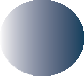 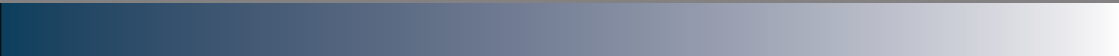 20
6.3.DEĞİŞİKLİKLERİN PLANLANMASI
Değişiklik ihtiyacı çerçevesinde  hangi hususların kontrol altında  tutulması gerektiğinin belirlenmesi  (çalışan-çevre-organizasyon-çalışma  koşulları, donanım, yasal ve diğer  şartlar –tehlike-risk ile ilgili bilgide  değişiklik –teknolojik gelişmeler –  dokümantasyon vb )
Yapılacak planlı  veya plansız tüm  değişikliklerin
değişiklik yapılmadan  önce Kalite Yönetim  Sistemi açısından  değerlendirilmesine  yönelik yöntem  tanımlanması demektir.
Değişiklik değerlendirmenin kim(ler)  tarafından nasıl ve ne zaman  yapılacağının tanımlanması ,
Yapılan değişiklik değerlendirmeye  ait kayıtların oluşturulması (değişiklik  öncesi yapılması gerekenleri de  içermeli )
Değişim Yönetimi  Prosedürü
Değişim Yönetimi  Proses Kartı
Değişiklik  Değerlendirme Formu
Değişiklik ihtiyacının periyodik olarak  ele alınması (YGG)
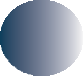 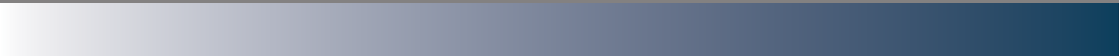 21
7.1. KAYNAKLAR  7.1.1 - 7.1.2. - 7.1.3.- 7.1.4
Kurum kaynaklarının
mevcut durumunun  ve gerekliliklerin  belirlenmesi ,
belirli aralıklarda  değerlendirilmesi  demektir.
7.1.1.Kurumun -İnsan kaynaklarının
-Maddi kaynaklarının-Teknolojik  kaynakların -Alt yapısının -Dış  tedarikçiden temin açısından mevcut  durumunun tanımlanması
Eksik olan kaynakların ve temin  kanalının tanımlanması
Dokümante edilmesi
Belirli aralıklarda (Toplantı /YGG)  kaynak ihtiyacının değerlendirilmesi
7.1.2.Yönetim Sistemlerinin etkin  şekilde uygulanması, proseslerin  uygulanması ve kontrolü için;  yetkinliklere göre görevlendirmelerin  yapılması
Kaynaklar-kişiler
–alt yapı ve  çalışma oratamı  ile ilgili yapılan  değerlendirmenin
,hazırlanacak  El kitabının ilgili  maddesinde  anlatılması
Kaynakların Tespiti ve  Temini Formu
Değerlendirme toplantı  kayıtları
7.1.3.Fiziki, donanım-makine tehçizat,  taşıma kaynakları ve bilgi –iletişim  teknolojileri açısından alt yapının  tanımlanması
7.1.4.Kurumda çalışmaların yürütülmesi  ve sürdürülmesi amacı ile
Sosyal (ayrımcılık-kutuplaşma vb  önleme) -Psikolojik(motive edici  faaliyetler)
Fiziksel (temizlik-aydınlatma-ısıtma vb )  açıdan hazırlanan çalışma koşullarının
tanımlanması
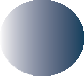 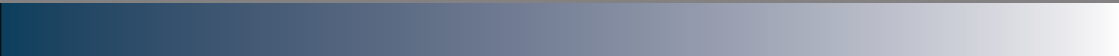 22
7.1. KAYNAKLAR  7.1.5
7.1.5.1.İzleme ve ölçme  faaliyetlerinin geçerliliği için gerekli  kaynakların temini ve tanımlanması
Kurum kaynaklarının  mevcut durumunun  ve gerekliliklerin  belirlenmesi ,
belirli aralıklarda  değerlendirilmesi  demektir.
7.1.5.2.Kurum faaliyetleri açısından  kullanılan izleme ve ölçme ekipmanı  (terazi-termometre –lab .cam  malzemeleri ) hizmet kalitesini etkiliyor  (okulda üretilen ,üretim ve satışı  yapılan ürünlerin kontrolünde kullanılan  ölçüm ekipmanları için )  ise akredite  kalibrasyon kuruluşu tarafından
ölçüm cihazlarının yılda en az bir kez  kalibrasyonu gerekir. Bu amaçla  uygulamanın yapılması ve dokümante  edilmesi
İzleme ölçme için  gerekli kaynaklar  ile ilgili yapılan  değerlendirmenin
,hazırlanacak  El kitabının ilgili  maddesinde  anlatılması
Kalibrasyon ve  Doğrulama Talimatı
, Kalibrasyon  Planı, Doğrulama
Formu ,Kalibrasyon  Sertifikaları (kapsam  dışı olmayan  okullarda)
Kalibre edilmiş ölçüm cihazlarının doğru  ölçüm yaptıklarının kalibratör olarak  tanımlanan cihazlar ile doğrulanması
ve kayıt altına alınması
7.1.5.2.İzleme ve ölçme faaliyetleri için  izleme ve ölçme ekipmanı kullanılmıyor  ise bu madde kapsam dışıdır. (Mal-  malzeme üretim ve satış yapmayan
BOLU
okullar için )
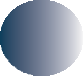 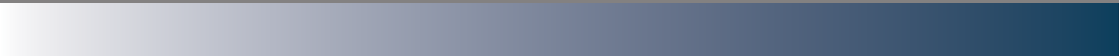 23
7.1. KAYNAKLAR  7.1.6
Proseslerin işletilmesi  ve faaliyetlerin  sürdürülmesi için gerekli  olan kurumsal bilginin  belirlenmesi ,bilgiyi  sürdürme ve bilgiye  erişme koşullarının  tanımlanması demektir.
Kurumsal bilgi ve bilgiye erişim  yollarının tanımlanması
Kurumsal Bilgi Talimatı
Tecrübe paylaşım  toplantıları /formları vb


Bilgiyi sürdürme ve ulaşma yollarının  belirlenmesi
İlave bilgi ve güncellemelere erişimin  tanımlanması (standart-mevzuat  değişiklikleri –personel eğitim bilgiler  vb )
BOLU
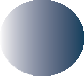 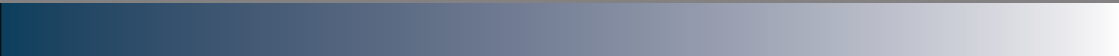 24
7.2. YETKİNLİK
Personelin yetkinlik  kontrolü ,yasal ve diğer  şartlar çerçevesinde  eğitim planlaması
,gerçekleşmesi ve  değerlendirilmesi  demektir.
Tüm personel için yetkinlik kontrolü  yapılması (9001 konusunda ve  yasal şartlar çerçevesinde aldıkları  eğitimlerin ve geçerlilik sürelerinin  kontrolü) ,yetkinlik kartlarının  oluşturulması
GYS de yer alan yetkinlik  gerekliliklerine göre eksik olan  eğitimleri varsa tespiti
Eğitim planlaması için personel  eğitim taleplerinin alınması
-Eğitim Prosedürü
-Eğitim Talep Formu  (Tek bir görüş öneri  formu ile diğer  hususlar ile birlikte  alınabilir. )
-Yetkinlik Kartı
-Eğitim Planı
-Eğitim Kayıt Formu
-Eğitim Değerlendirme  Formu
-Etkinlik  Değerlendirme Formu
Yetkinlik eksiklikleri ,yasal mevzuatlar,  standart gereklilikleri ve personel  eğitim talepleri çerçevesinde yıllık  eğitim planı hazırlanması
Eğitimlerin kayıt altına alınması
Eğitimlerin değerlendirilmesi
Eğitim etkinliğinin  değerlendirilmesi
Gerçekleşen eğitimler  çerçevesinde personel yetkinlik  kartlarının güncel tutulması
BOLU
İşe yeni başlayan tüm personele  oryantasyon eğitimi verilmelidir.
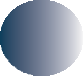 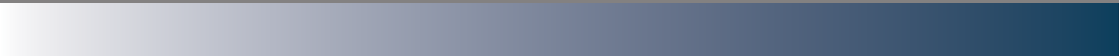 25
7.3. FARKINDALIK
Tüm kurum  çalışanlarının,  öğrencilerin (yaş  seviyelerine göre )
,velilerin ,yüklenicilerin  kurum Kalite  uygulamaları ve  gereklilikleri hususunda  farkındalığıının  sağlanması ,çalışan
ve öğrenciler için elde  edilen farkındalığın  değerlendirilmesi  demektir.
Kalite politikası ve Kalite hedefleri,
Kalite performansının faydaları dahil  olmak üzere, çalışanlarımızın Kalite  yönetim sisteminin etkinliğine katkısı,
Kalite yönetim sisteminin şartlarının  yerine getirilmemesinin etkileri ve  potansiyel sonuçları,
ile ilgili  eğitimler /toplantılar yapılması ve  kayıt altına alınması
-Öğrenci(uygun yaş seviyesi olan  okullarda ) ve çalışanlara Farkındalık  Anketi uygulanması
-Sonuçların değerlendirilmesi gerekli  hususlarda farkındalığı artıracak  çalışmanın yapılması
Eğitim Prosedürü
Farkındalık eğitimleri/  toplantıları
Farkındalık Anketleri
Anket Değerlendirme  Raporları
Toplantı tutanakları
Veli toplantılarında farkındalık  bilgilendirmesi yapılması
Kantin/servis /temizlik / varsa diğer  yüklenici personeline farkındalık
bilgilendirmesi yapılması
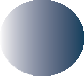 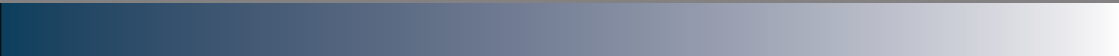 26
7.4.İLETİŞİM
İç ve dış iletişimde  sorumluluk ve  yöntem tanımlaması  yapılması ve ilgili  iletişim kayıtlarının
oluşturulması demektir.
İletişimde sınırlayıcı hususların  belirlenmesi (okuma yazma –dil –özel  politika gerektiren öğrenci çalışan vb )
Kuruma ait tüm iletişim kanallarının  tanımlanması (tel-web-sosyal medya  vb )
Kuruma ait tüm iletişim kanallarının  tanımlanması (tel-web-sosyal medya  vb )
İç ve Dış İletişim Tanımlanması
İletişim Prosedürü
İletişim Proses Kartı
İletişimde kullanılan  formlar (Tebliğ-  tebellüğ-dilekçe-  toplantı tutanak-imza  sirküsü-telefonla  iletişim ,veli görüşme-  danışma (tedarikçi-ilgili  kurum) vb
Hangi  Konularda
Kiminle	Nasıl
Kim
Okul dışından iletişimin tanımlanması
İletişimden gelen bilgilerin ele  alınması (YGG)
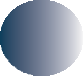 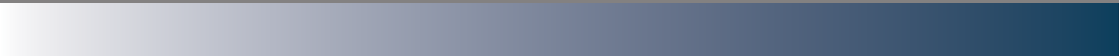 27
7.5. DOKÜMANTE EDİLMİŞ BİLGİ
İSG Yönetim Sistemi
çerçevesinde hazırlanacak
dokümantasyona ait  kuralların ,kullanım
,muhafaza ve elden çıkarma  koşullarının tanımlanması  demektir.

Asıl Doküman:Hazırlayan  ve onaylayanın ıslak  imzalarının yer aldığı,  Yönetim Temsilcisi tarafından  ilgili dosyasında muhafaza  edilen dokümanlar

Kontrollü Kopya:Kullanım  alanlarına asılmak üzere  sadece Yönetim Temsilcisi  kontrolünde çoğaltılan
,izinsiz çoğaltılamayan ve  değiştirilemeyen doküman  (talimat-liste vb)

Kontrolsüz Kopya:Kullanım  amacı ile kontrolsüz kopya  kaşesi basılarak çoğaltılan  doküman (sadece formlar )
Standart gereklilikleri ve kurum  faaliyetleri çerçevesinde hazırlanması  gereken dokümanların belirlenmesi
Dokümanların hazırlanacağı formatın,  izleme için kullanılacak numaralandırma  sisteminin ,hazırlama uygunluk ve  yeterlilik için gözden geçirme ve onay  mekanizmalarının belirlenmesi
Tüm dokümantasyon tamamlandığında  Okul Müdürü onayı ile yürürlük onayı  verilmesi ve çalışanlara duyurulması
Hazırlanan dokümanların kullanım  alanlarında bulunması ,kullanıcı  personele iletilmiş olması
Basılı ve elektronik ortamdaki  dokümanların korunması amacı ile
tedbirlerin belirlenmesi ve uygulanması  (muhafaza yer ve süreleri)
Doküman Kontrol  Prosedürü
Doküman Listesi (No-  İsim-Değişiklik Tarihi ve  Değişiklik Numarası )
Doküman Dağıtım Listesi
Arşiv Talimatı
Yürürlük Onay Yazısı
İSG Kayıtları Listesi
Değişiklik ihtiyacının kontrolü ve gerekli  güncellemelerin yapılması, güncel  dokümanların ilgili kişi ve yerlerde  olmasının sağlanması
Kullanımı sona eren dokümanların  arşivlenmesi , muhafaza süresi biten  dokümanların imhası için yöntemlerin
BOLU
belirlenmesi
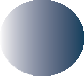 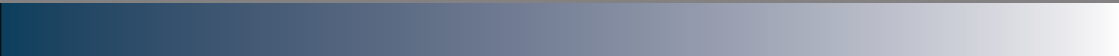 28
7.5. DOKÜMANTE EDİLMİŞ BİLGİ
Belirlenen dokümantasyon formatına  uygun olması
Tüm dokümantasyon  çalışması  tamamlandıktan sonra  en son El Kitabının  hazırlanması tavsiye  edilir.
İçindekiler kısmı bulunması
Değişiklik bilgilerinin izlenebilmesi
Okul hakkında tanıtım bilgilerinin yer  alması
El Kitabının hazırlanması
–onaylanması– değişikliği, dağıtımı ile  ilgili kuralların yer aldığı bölüm olması
El Kitabı  (hazırlanması tavsiye  edilir)
TS EN ISO 9001:2015
Standardının tüm maddeleri  çerçevesinde yapılan faaliyetleri  özetlemesi ve bu maddeler ile  ilgili hazırlanan dokümanlara atıf  içermesi
Hazırlayan ve onaylayan kadrolar  tarafından imzalanmış olması

Dağıtım Listeleri ile ilgili kadrolara  iletimi
BOLU
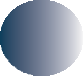 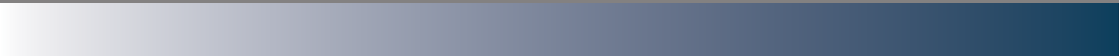 29
8.1. OPERASYONEL PLANLAMA ve KONTROL
Kalite Yönetim Sistemi  çerçevesinde ürün  hizmet şartlarının
,proseslerin işletimi  sırasında yapılacak  kontrol faaliyetlerinin  belirlenmesi
,uygulanması
,kontrol kayıtlarının  oluşturulması demektir.
Ürün ve hizmetler için şartların tayin  edilmesi
Proseslere ait kontrol kriterlerinin,  sorumluların ve kontrol periyodunun  belirlenmesi
(Dışarıya yaptırılan prosesler de dahil )
Kontrol faaliyetleri için gerekli  kaynakların belirlenmesi ve  tanımlanması
Kontrol Prosedürü
İzleme Ölçme  Değerlendirme Proses  Kartı
Öğrenci-veli sözleşmesi
Satın Alma Teknik  Şartnamesi
Satın Alma Sözleşmesi
Malzeme Giriş ve Hizmet  Kontrol Formları
Faaliyet Kontrol Planı
Bakım Planı
Performans  Değerlendirme Raporu
Cihaz kullanım talimatları
Pansiyon –yemekhane-  temizlik-bakım-sağlık  güvenlik dokümanları
Kontrol planlarının (proseslerin kontrolü
–bakım faaliyetleri )hazırlanması
Şartname ve sözleşmelerin  oluşturulması
Kontrollerin uygulanması ve kayıt altına  alınması
Planlamalara uygunluğun raporlanması
İstenmeyen ve planlı değişikliklerin  etkilerinin değerlendirilmesi ,olumsuz  etkilerin önlenmesinin de dahil tüm  işlemlerin dokümante edilmesi
*Pansiyon, yemekhane, temizlik, sağlık,  güvenlik ile ilgili olarak okulda yürütülen  tüm faaliyetler için de dokümantasyon  hazırlanmalıdır-Talimatlar, formlar,
BOLU
çizelgeler vb
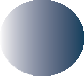 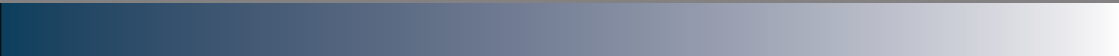 30
8.2. ÜRÜN ve HİZMETLER İÇİN ŞARTLAR
Müşteri ile iletişimin standart  maddeleri çerçevesinde  tanımlanması (İletişim Prosedüründe  ele alınması önerilir.)
İSG Yönetim Sistemi
çerçevesinde tespit  edilen tehlikelerin  kontrol hiyerarşisine  göre değerlendirilmesi  demektir.
Ürün ve hizmetler için şartların  (sözleşmeler ) belirlenmesi ve  taraflar ile paylaşımı
Hizmetle ilgili taahhütleri  karşılamanın (8.2.3.1. deki maddeler  çerçevesinde )hizmet sunumu  öncesinde değerlendirilmesi
Hazırlanacak  el kitabının ilgili  maddesinde
tanımlanması ,Risk ve  Fırsat Değerlendirme  çalışmalarının
kontrol hiyerarşisine  göre yapıldığının  belirtilmesi  gerekmektedir.
Karşılıklı şartlarda herhangi  bir değişiklik / değişiklik talebi
olması durumunda yapılacakların  belirlenmesi
Şartların ,taahhütleri karşılama  değerlendirmesinin ,değişiklik-değişiklik  taleplerinin ve yapılan  değişiklik
BOLU
değerlendirme yöntemlerinin ve  kanıtlarının dokümante edilmesi
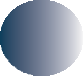 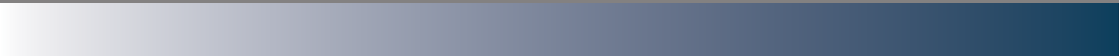 31
8.3 ÜRÜN ve HİZMETLERİN 
TASARIMI ve GELİŞTİRİLMESİ
Belirlenen proje/tasarım için 8.3.2.  maddesi çerçevesinde planlama  yapılması (-Sorumlusu -Hedefler
-Beklenen sonuçlar -Tamamlanma  tarihi -Kaynaklar-Proje Ortakları (varsa
)-Projenin aşamaları ve uygulanacak  kontroller  -Proje şartları -Düzenlenecek  kayıtlar vb )
Girdilerin 8.3.3 maddesi çerçevesinde  tanımlanması (Kurumsal bilgi ,yasal  şartlar ve diğer şartları
Planlamanın gözden geçirilme  yönteminin belirlenmesi
Uygulanma ve 8.3.4 maddesi  çerçevesinde kontrol faaliyetlerine ait  kanıtların oluşturulması
Çıktıların 8.3.5 maddesi çerçevesinde  tanımlanması ve kayıt altına alınması
Proje/ Tasarım geliştirme yada  sonrasında değişiklik yapılması  durumunda değişikliğin şartları  karşıladığına dair kanıtların  oluşturulması
Hizmet sunumunun
güvence altına alınması  için başlatılan projelerin-  tasarım üretimlerin  tasarım kapsamında
ele alınması (planlama
,girdileri belirleme
,uygulama ve kontrol  faaliyetleri ,proje  çıktıları ,projede  değişiklik olması  durumunda değişikliğin  değerlendirilmesi ve  uygulanması ) demektir.
-Proje Geliştirme /  Tasarım Prosedürü
-Proje Geliştirme /  Tasarım Formu
-Proje Geliştirme/  Tasarım Proses Kartı
KAPSAM DIŞI BIRAKILAMAZ
Okullarımızda proje çalışmaları mevcut  olduğu için !!!!!!!
Ayrıca piyasada olmayan bir ürünü ilk  defa üreten ve satan (kendi tasarımı ile  üretim yapan) okullarımız da üretilen  ürün için bu maddenin işletimi gerekir.  (Örnek mobilya tasarım ,giysi tasarım  vb )
BOLU
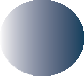 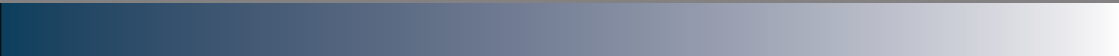 32
8.4. DIŞARIDAN TEDARİK EDİLEN PROSES, ÜRÜN VE HİZMETLERİN KONTROLÜ
Tüm satın alma  faaliyetlerinin (dışarıdan  alınan hizmetleri
de kapsayacak  şekilde ) mevzuat ve  standart gereklilikleri  çerçevesinde
tanımlanması demektir.
Önceki bilgi birikiminden yararlanılarak  mevzuat kuralları gereği alternatif 3 er  firmaya ait bilgileri içeren onaylı firma  listesinin oluşturulması
Alınan tüm kalemleri kapsayan  Teknik Şartname hazırlanması
Mevzuat çerçevesinde satın alma
Satın Alma Prosedürü
Satın Alma &Firma  Değerlendirme Proses  Kartı
Mevzuat çerçevesinde  gereken tüm satın  alma formları
Onaylı Firma Listesi
Teknik Şartname
Yüklenici Talimatı
Malzeme/
Hizmet Kontrol ve  Değerlendirme  Formları
Satın Alma Uygunluk  Değerlendirme Formu
-Satın Alma  Sözleşmeleri
-Dışarıya Yaptırma  Değerlendirme Formu
Firma Değerlendirme  Prosedürü
faaliyetlerinin tanımlanması
İlk alım öncesi  İSG kurallarına  uygunluğun/risk değerlendirmenin  yapılması
Uygun görülen firma ile sözleşme  yapılaması , yüklenici firmalara İSG  kurallarının bildirilmesi
Alımın kontrolü ve kabulü
Dışarıdan alınan hizmetlerin kontrolü  ve değerlendirilmesi
BOLU
Onaylı firmaların periyodik olarak  kontrol edilmesi /değerlendirilmesi
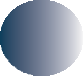 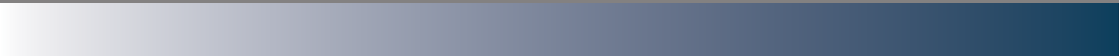 33
8.5.1 ÜRETİM VE HİZMETİN SUNUMUNUN 
KONTROLÜ
Üretilen ürün-
sunulan hizmet ve  prosesler ile ilgili tüm  kontrol faaliyetlerinin  gerçekleştirilmesi
,değerlendirmelerin  yapılması ,mezuniyet/  teslimat sonrası  süreçlerin izlenmesi  demektir.
Verilen eğitim hizmeti ile ilgili öğrenci  kabulünden mezuniyet sonrası takip  faaliyetlerine kadar tanımlamaların  yapılması
Üretim yapan okullar için girdi kabulden  teslimat sonrası faaliyetlere kadar  tanımlamaların yapılması
Erişilmesi amaçlanan sonuçları  tanımlanması (proseslerde)
İzleme ve ölçme kaynaklarının temini  ve kullanımı
Proses çıktıların , ürün ve hizmetler  için kabul kriterlerinin, karşılandığının  doğrulanması için izleme ve ölçme  faaliyetlerinin uygulanmasını,
Proseslerin işletimi için uygun alt yapı  ve çevrenin kullanılmasının, yetkin  personel görevlendirmenin temini
İnsan hatalarının önlenmesi için gerekli  yetkinlik eğitimlerinin temini
Kontrol faaliyetlerinin mezuniyet sonrası
/üretilen ürünler için varsa teslimat  sonrası faaliyetleri de kapsaması
Kontrol ve Performans  Değerlendirme  Prosedürü
	…… Eğitim Prosedürü/  Proses Kartı
(Örnek Okul Öncesi  Eğitim Prosedürü)
Okul Öncesi Eğitim  Proses Kartı
Faaliyet Kontrol Planı
Performans  Değerlendirme Raporu
Mezun Öğrenci Anketi /  Mezun Öğrenci izleme  Formu vb
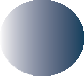 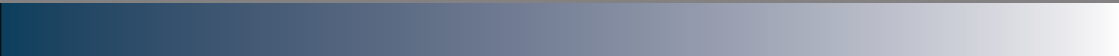 34
8.5.2 TANIMLAMA VE İZLENEBİLİRLİK
Öğrenci izlenebilirlik  yönteminin  tanımlanması demektir.

Üretim yapan  okullarımızda her  bir ürün türü için  tanımlamaları ve
izlenebilirlik yönteminin  sağlanması demektir.
Okulda öğrenim gören öğrencilerin  kayıttan mezuniyete kadarki  süreçlerinin izlenebilmesi için  kullanılan yöntemin tanımlanması  (öğrenci no/tc kimlik no-öğrenci  dosyası )
Üretim yapan okullarımızda üretilen  ürünlerin her bir ürün türü için  tanımlanması
	Üretilen ürün türüne uygun olarak  girişten müşteriye teslim edilme anına  kadar ki tüm süreçlerin izlenebilmesi  için kullanılan yöntemin tanımlanması  (parti no)
*Ürün- girdi ve ambalaj izlenebilirliği  sağlanmalıdır
-…… Eğitim Prosedürü  içerisinde ele alınması  önerilir.
•
*Üretim yapan  okullarımız için
…. Ürün Tanımı Kartı
	İzlenebilirlik  Prosedürü
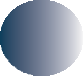 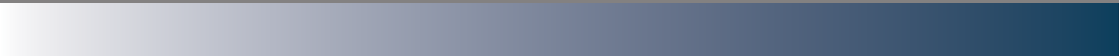 35
8.5.3 MÜŞTERİYE – DIŞ TEDARİKÇİYE 
AİT MÜLKÜYET
Müşteriye-tedarikçiye ait  evrak-malzeme –ürünler  ile ilgili tanımlamaların,  korunmasına yönelik  işlemlerin yapılması  demektir.
Müşteriye (veliye –öğrenciye-  firmaya ) /tedarikçiye ait evrak/ürün /  malzemelerin tanımlanması
(Örnek okul öncesi eğitimde okula  alınan yedek kıyafetler /uyku  ekipmanları –öğrenciye ait alınan  evraklar vb )
Üretim yapan okullarımızda  müşteriye ait ambalaj kullanımı vb
Teslim alınan ,evrak/ürün/  malzemenin uygunluğunun  doğrulanması ile ilgili tanımlamaların  yapılması
Mülkiyetin korunması ve  güvenliğinin sağlanması
Olağandışı durumlar, mülkiyetin  zarar görmesi , kaybolması
vb hallerde yapılacakların  tanımlanması
Müşteri Mülkiyeti  Talimatı
Tedarikçi Mülkiyeti  Talimatı
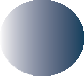 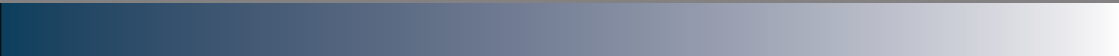 36
8.5.4. MUHAFAZA
Üretim ve hizmet sunumu sırasında  elde edilen tüm verilerin muhafaza  edilmesi için yöntem tanımlaması  yapılması
Hizmet sunumu  sırasında oluşan  kayıtların ,üretimi  yapılan ürünlerin  muhafaza şartlarının  tanımlanması ve  kanıt dokümanların
oluşturulması demektir.
Öğrenciye ait evraklar
Yazışmalar
Personel Özlük Evrakları vb
Üretim yapan okullarımızda üretilen  ürünlerin sevk edileceği ana kadarki  muhafaza şartlarının tanımlanması  (depolama ) ve kanıt dokümanların  ( depo kontrol, stok kontrol vb )  hazırlanması

…..Eğitim Prosedürü
Üretim yapan kurumlar  için
Ürün Muhafaza  Talimatı
Depo kontrol Talimatı
… Kontrol Formları
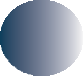 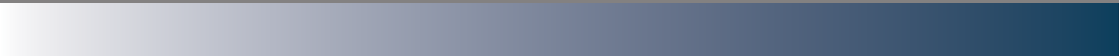 37
8.5.5. TESLİMAT SONRASI FAALİYETLER
Mezun öğrencilere  ait verilerin izlenmesi  ve elde edilen veriler  çerçevesinde gerekli
iyileştirme faaliyetlerinin  yapılması demektir.
Kurumdan mezun olan öğrencilere ait  verilerin mezuniyet sonrası izlenmesi  ve değerlendirmesi için yöntem  tanımlanması
Üretim yapan okullarımızda teslimat  sonrası servis hizmeti söz konusu  olması durumunda bu madde  çerçevesinde ele alınması gerekir.
Belirlenen yöntemin uygulanması
….. Eğitim  Prosedüründe ele  alınması önerilir.
Mezun Öğrenci  Anketi /Mezun  İzleme Formu
Üretim ve teslimat  sonrası servis  hizmeti olan  okullarda
…… Üretim  Prosedürü
Elde edilen verilerin değerlendirilmesi
Kayıtların oluşturulması
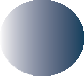 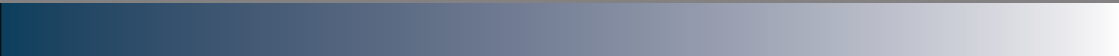 38
8.5.6. DEĞİŞİKLİKLERİN KONTROLÜ
Üretim ve hizmet sunumu ile ilgili  değişikliklerin gözden geçirilmesi  ve kontrol edilmesi için yöntem  tanımlanması
Üretim ve hizmet  sunumu ile ilgili  değişikliklerin değişiklik  yapılmadan önce  değerlendirilmesine  yönelik yöntem  tanımlanması demektir.
Gözden geçirme sonuçlarının  değişikliğe onay veren kişilerin
,gözden geçirme sonrası gerekli  faaliyetlerin belirlenmesi ve kayıt  altına alınması
Değişim Yönetimi  Prosedürü
Değişim Yönetimi  Proses Kartı
Değişiklik  Değerlendirme  Formu
Yapılan değişiklik değerlendirmeye  ait kayıtların oluşturulması (değişiklik  öncesi yapılması gerekenleri de  içermeli)
kaza ,uygunsuzluk
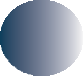 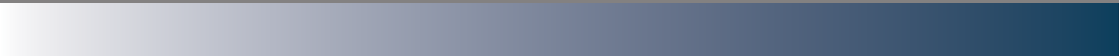 39
88..66. ÜRÜN VE HİZMET SUNUMU
Verilen hizmetin ,  üretilen ürünün şartları  karşıladığını güvence  altına almak için  yapılması gereken  kontrol faaliyetlerinin  tanımlanması  uygulanması ve
kanıt dokümanları  hazırlanması demektir. ,
Sunulan hizmetin şartları  karşıladığının doğrulanması amacı  ile gerekli tanımlamaların yapılması  (eğitim değerlendirme )
Doğrulama işlemleri için yetkilerin  tanımlanması
Satış amacı ile üretim yapan  kurumlarda sevke hazır olan  ürününün şartları karşılandığının  kontrolü için yetkinin belirlenmesi  ve son ürün sevk kriterlerine  göre kontrollerin sağlanması ele  alınmalıdır
….. Eğitim Prosedürü  içerisinde ele alınması  önerilir.
…….Kontrol  Prosedürü
Son Ürün Kontrol  maddesinde ele  alınması önerilir.
Kayıtların muhafaza edilmesi
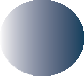 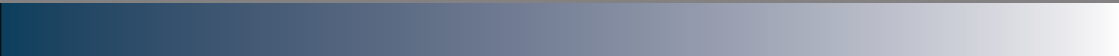 40
8.7. UYGUN OLMAYAN ÇIKTININ KONTROLÜ
Üretim ve hizmet sunumu sırasında  yada yapılan değerlendirmelerde  tespit edilen uygunsuzlukların ele  alınması için yöntem tanımlanması
Uygunsuzlukların  tespiti ve ele alınması  ile ilgili tanımlamaların  yapılması ,kanıtların  oluşturulması demektir.
Uygunsuz hizmet sunumunun  önlenmesi , uygunsuz ürünlerin  sevkinin önlenmesi (düzeltme,  bilgilendirme ,ayırma vb )
Uygunsuzluk  Kontrol Prosedürü
Malzeme / Hizmet  Uygunsuzluk Formu
Uygunsuzluk kanıtlarının  oluşturulması (uygunsuzluk tanımı
,yapılan faaliyet, şartlı kabul koşulları
,karar veren yetkili )
Uygunsuzluk karşısında alınacak  aksiyona karar verilmesi
BOLU
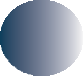 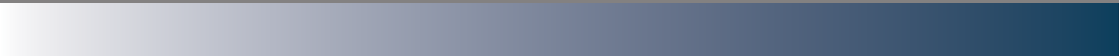 41
9 .1. 9.1.1. İZLEME, ÖLÇME, ANALİZ    PERFORMANS DEĞERLENDİRME
Kurumda yapılacak  izleme faaliyetlerinin  belirlenmesi ,  değerlendirilme  yapılması anlamına  gelir.
Proseslerin gerçekleşmesi  sırasında yapılacak izleme ve  ölçüm faaliyetlerinin belirlenmesi  (ne izlenecek-izleme ölçme  değerlendirme yöntemleri –izleme  ölçme periyodu –sonuçların  değerlendirilme periyodu )
Kontrol ve Performans  Değerlendirme  Prosedürü
Faaliyet Kontrol Planı
Performans  Değerlendirme Raporu
Yönetim Sistemi  Performans  Değerlendirme Raporu
Belirli aralıklar ile izleme ve ölçme  sonuçlarını içeren performans  değerlendirmenin yapılması
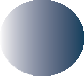 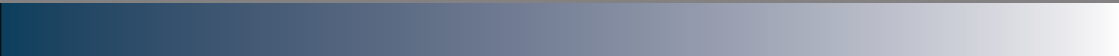 42
9.2. MÜŞTERİ MEMNUNİYETİ
Müşteri memnuniyetinin  ölçülmesi için
yöntem belirlenmesi,  uygulanması
,değerlendirilmesi ve  kayıt altına alınması  demektir.
Müşteri memnuniyetinin ,beklenti ve  ihtiyaçlarının karşılanma durumunun  ölçülmesi için yöntem belirlenmesi
Belirlenen yöntemin uygulanması ve  elde edilen verilerin analizi
Müşteri Memnuniyet  Prosedürü
Memnuniyet ve  Beklenti Anketi
Anket  Değerlendirme  Raporu
Gerekli aksiyonların planlanması
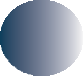 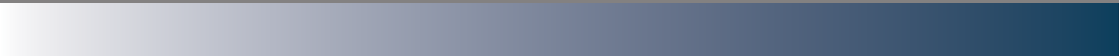 43
9.1.3. ANALİZ ve DEĞERLENDİRME
Ürün ve hizmet uygunlukları
Müşteri memnuniyeti
Kalite Yönetim Sistemi Performansı
Planlamaların etkinliği
Risk ve fırsatlar ile ilgili yapılan  çalışmaların etkinliği
Dış tedarikçi performansı
Kalite Yönetim sistemi iyileştirme  ihtiyacı
Konularını n analiz edilerek  değerlendirilmesi için yöntem  belirlenmesi
İzleme ve ölçmeden  gelen verilerin  analiz edilerek  değerlendirilmesi  anlamına gelir.
Kontrol ve Performans  Değerlendirme  Prosedürü
Veri Analizi ve  Performans  Değerlendirme Planı
Performans  Değerlendirme Raporu
Planlama çerçevesinde  değerlendirmenin yapılması
Kayıt altına alınması
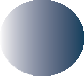 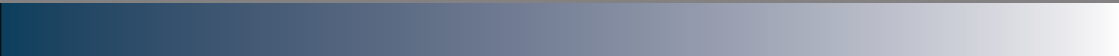 44
9.2. İÇ   TETKİK
Kurumda İL  İSGB tarafından  görevlendirilen
tetkikçilerin yapacağı  iç tetkike ait kuralların  belirlenmesi demektir.
İÇ TETKİK KURALLARI
İç tetkikin ne zaman yapılacağının  toplantıda belirlenerek kayıt altına  alınması
İL İSGB ye tetkik başvurusu  yapılması verilen tarihi çalışanlara  duyurulması
Tetkik öncesi İç Tetkik Hizmet  Sözleşmesinin tetkikçiler ve okul
yönetimi arasında imzalanması
–tetkik planının-iç tetkikçilerin  sertifikalarının okula verilmesi
İL İSGB tarafından hazırlanan İç  Tetkik Soru Listesi çerçevesinde  tetkik yapılması
Tespit edilen uygunsuzluklar için  (varsa ) DF  açılması ,İç Tetkik  Raporunun okul yönetimine  sunulması
İç Tetkik Değerlendirme Raporunun  YGG de sunulması
*İç tetkik tüm dokümantasyon  çalışması tamamlanıp uygulama  başladıktan sonra YGG  toplantısından önce yapılmalıdır.
İç Tetkik Prosedürü
İç Tetkik Planı
İç Tetkik Hizmet  Sözleşmesi
İç Tetkik Soru  Listesi
DF Formu
İç Tetkik Raporu
İç Tetkik  Değerlendirme  Raporu
İç Tetkikçi  Sertifikaları
BOLU
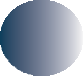 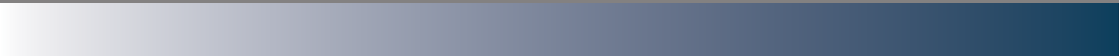 45
9.3  YÖNETİM GÖZDEN GEÇİRME
Kalite Yönetim  Sisteminin  performansının gözden  geçirilmesi ve sürekli  iyileştirme kararlarının  alınması amacı ile  yapılacak toplantının  kurallarının belirlenmesi  demektir.
YGG TOPLANTILARI
Yılda en az bir kez İç  Tetkikten sonra Okul Müdürü  başkanlığında
Standardın 9.3. maddesi  gündem alt maddesinde yer  alan gündem ile toplanması
Toplantının DYS üzerinde  katılımcılara duyurulması
Standardın 9.3. maddesi  toplantı çıktısı alt maddesinde  yer alan kararları içermesi
Yapılan Toplantının Tutanak işe  kayıt altına alınması
Yönetim Gözden  Geçirme Prosedürü
YGG Toplantı  Tutanağı
Sunulan Raporlar
Yönetim Sistemi  Performans  Değerlendirme  Raporu
İç Tetkik  Değerlendirme  Raporu
Proses Performans  Değerlendirme  Raporu
Toplantı öncesi
Performans Değerlendirme  Raporu
İç Tetkik Değerlendirme Raporu
Proses Performans  Değerlendirme Raporları
hazır olmalı ve sunulmalıdır.
BOLU
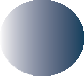 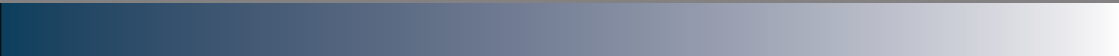 46
10. - 10.1 - 10.2 UYGUNSUZLUK  VE DÜZELTİCİ    FAALİYET
Kurumda meydan  gelen/gelebilecek  olan, uygunsuzluk  durumunda
yapılacakların ,Düzeltici  Faaliyetler ile ilgili  kuralların belirlenmesi  demektir.
UYGUNSUZLUK
Nelerin uygunsuzluk olduğunun  belirlenmesi
Uygunsuzluk tespitinin iletimine ait  kuralların belirlenmesi
Uygunsuzluk durumunda  yapılacakların belirlenmesi
DÜZELTİCİ FAALİYET
Bildirilen uygunsuzluklara ait kök  nedenlerin belirlenmesi
Düzeltici faaliyet planlamasının  yapılması
Gerçekleşmenin kontrolü
Uygunsuzluğun kapatılması ve kayıt  ile ilgili kuralların belirlenmesi ve  uygulanması
Uygunsuzluk  Kontrol Prosedürü
Düzeltici Faaliyet  Prosedürü
Düzeltici Faaliyet  Formu
Düzeltici Faaliyet  İzleme Formu
Uygunsuzluk ve düzeltici faaliyetler  ile ilgili yapılan uygulamalar YGG de  ele alınır.
BOLU
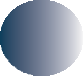 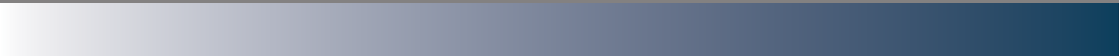 47
10.3. SÜREKLİ    İYİLEŞTİRME
Kalite Yönetim  Sisteminin sürekli  iyileştirilmesini  sağlamak üzere  yapılacakların  belirlenmesi demektir
Yapılan toplantılarda alınan kararlar  yada çalışandan gelen öneriler  çerçevesinde sürekli iyileştirmenin  nasıl sağlanacağının tanımlanması
Sürekli İyileştirme  Prosedürü
Sürekli İyileştirme  Proses Kartı
Dilek Öneri Formu
Sürekli  İyileştirme Formu
(Çalışanlardan gelen  iyileştirme önerileri  yada toplantılarda  alınan iyileştirme  kararları için)
Kararlar yada öneriler  çerçevesinde Sürekli İyileştirme  önerilerinin uygulama öncesi  değerlendirilmesine ait kural ve  sorumlulukların belirlenmesi
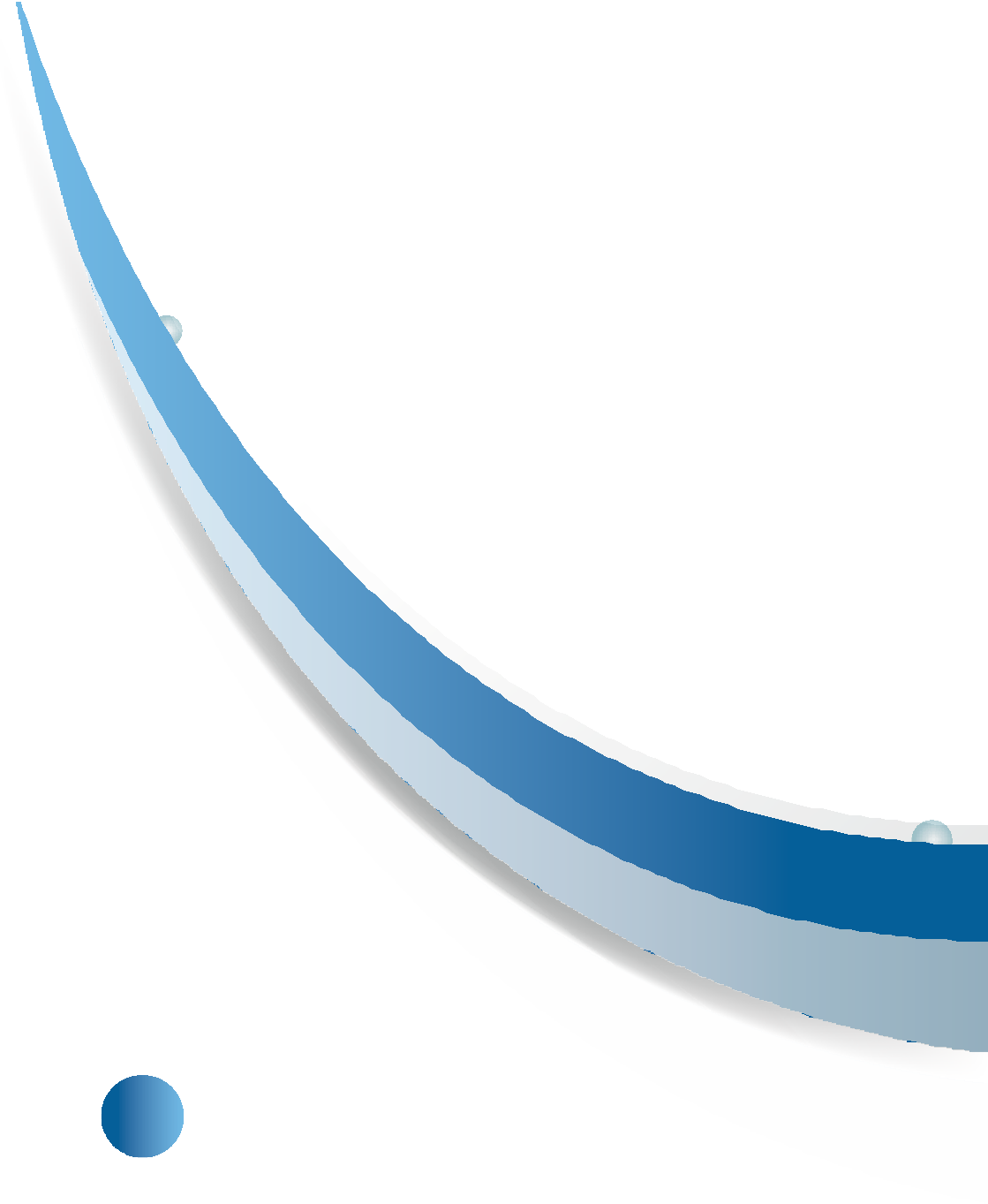 KILAVUZA  ULAŞABİLECEĞİNİZ  WEB ADRESİ
http://kastamonuisg.meb.gov.tr/
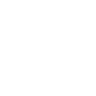 0(366)2903788

kastamonumem@meb.gov.tr

Aktekke Mahallesi Yalçın Cad No12/1 Merkez/KASTAMONU
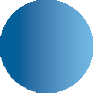 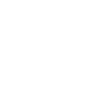 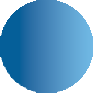 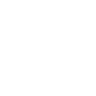